ТЕЛЕПРОСМОТР В РОССИИ:
показатели и тренды
Ирина Суанова
Руководитель отдела аналитики и консалтинга Mediascope


Москва, 30 мая 2017 г.
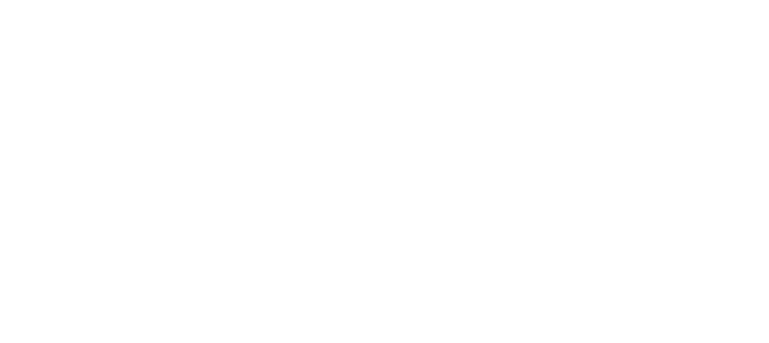 История Mediascope в России
2016
2002
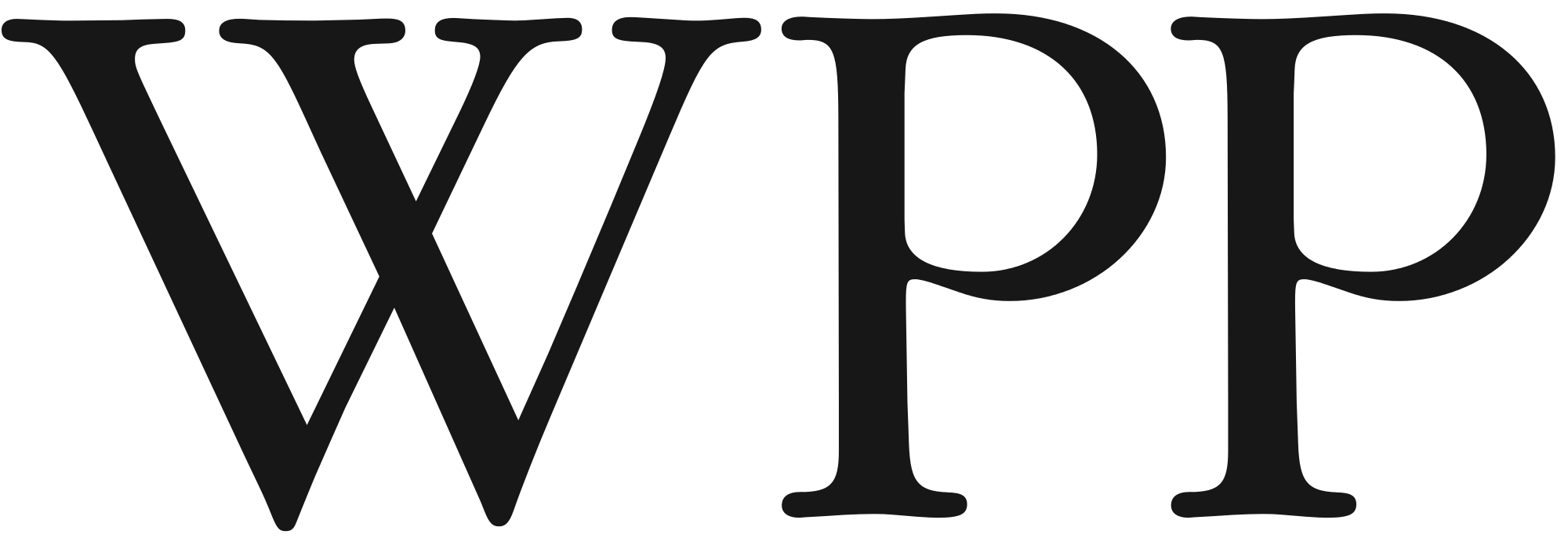 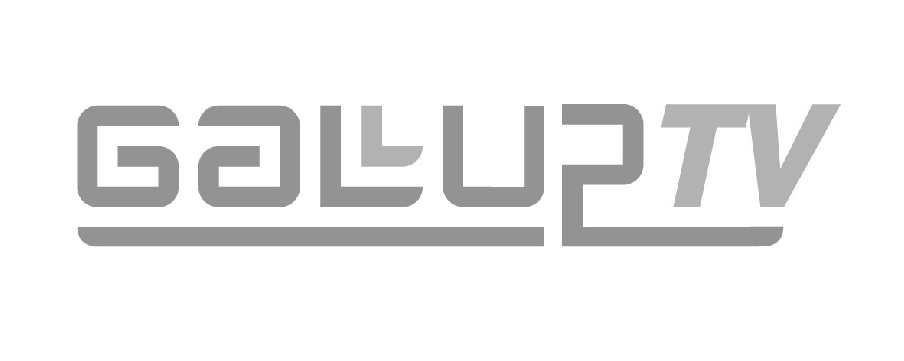 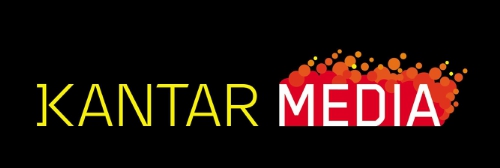 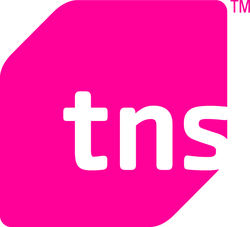 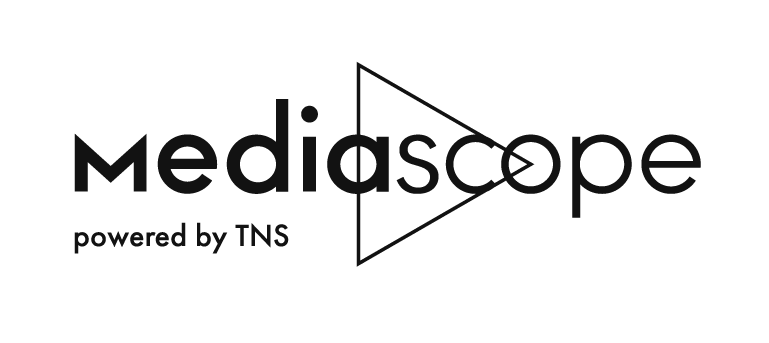 1996
2008
2
[Speaker Notes: 1996 – запуск телеаудиторных измерений в России
2002 – TNS поглощает Gallup TV вместе с российскими активами
2008 – TNS входит в состав WPP исследовательское подразделение кантар медиа
2016 – продажа 80% акций ВЦИОМ Медиа, ребрендинг, Mediascope избран единым телеизмерителем]
Объем просмотра ТВ
3
Охват ТВ
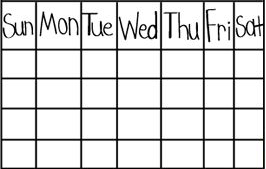 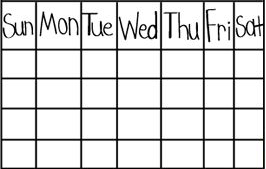 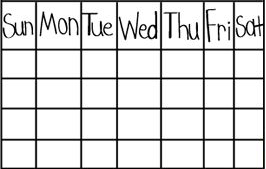 99%
92%
72%
за месяц
за неделю
за день
Россия 100+, аудитория 4+, 5:00 – 29:00, 1-минутный охват (% населения) в месяц, неделю, сутки, 01.09.2016 – 21.05.2017
4
Время просмотра ТВ среди населения(2012-2017)
2016-2017
2012-2013
Россия 100+, 5:00 – 29:00, Время просмотра ТВ среди населения в сутки (мин). *сезон – 01 сентября - 21 мая
5
каналы
6
Фрагментация аудитории
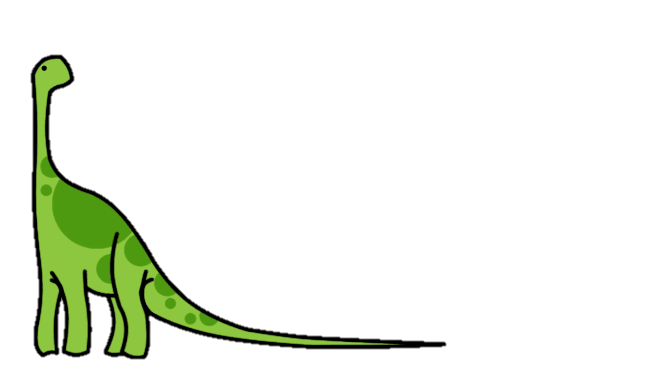 Россия 100+, аудитория 4+, суточный охват (%), 5:00 – 29:00, 2016 год
7
«Карта» телевизионного рынка
% женщин в аудитории канала
Средний возраст аудитории канала
Россия 100+, аудитория 4+, средний возраст (Y), % женщин в аудитории (X) каналов, 2016 год. Размер шара соответствует доле аудитории канала (все 4+)
«Карта» телевизионного рынка
Топ-3
Россия 100+, аудитория 4+, средний возраст (Y), % женщин в аудитории (X) каналов, 2016 год. Размер шара соответствует доле аудитории канала (все 4+)
9
«Карта» телевизионного рынка
Топ-3Топ-10
Россия 100+, аудитория 4+, средний возраст (Y), % женщин в аудитории (X) каналов, 2016 год. Размер шара соответствует доле аудитории канала (все 4+)
10
«Карта» телевизионного рынка
Топ-3Топ-10Топ-50
Россия 100+, аудитория 4+, средний возраст (Y), % женщин в аудитории (X) каналов, 2016 год. Размер шара соответствует доле аудитории канала (все 4+)
11
«Карта» телевизионного рынка
Топ-3Топ-10Топ-50Другие
Россия 100+, аудитория 4+, средний возраст (Y), % женщин в аудитории (X) каналов, 2016 год. Размер шара соответствует доле аудитории канала (все 4+)
12
[Speaker Notes: 5%]
«Карта» телевизионного рынка
Топ-3Топ-10Топ-50ДругиеЛокальные
Россия 100+, аудитория 4+, средний возраст (Y), % женщин в аудитории (X) каналов, 2016 год. Размер шара соответствует доле аудитории канала (все 4+)
13
[Speaker Notes: 3%]
Топ-50 телеканалов (все 4+)
Россия 100+, аудитория 4+, доля аудитории (%), 5:00 – 29:00, сен 2016- апр 2017
14
Топ-50 телеканалов в аудитории 4-17
Выделены каналы аффинитивные на целевую
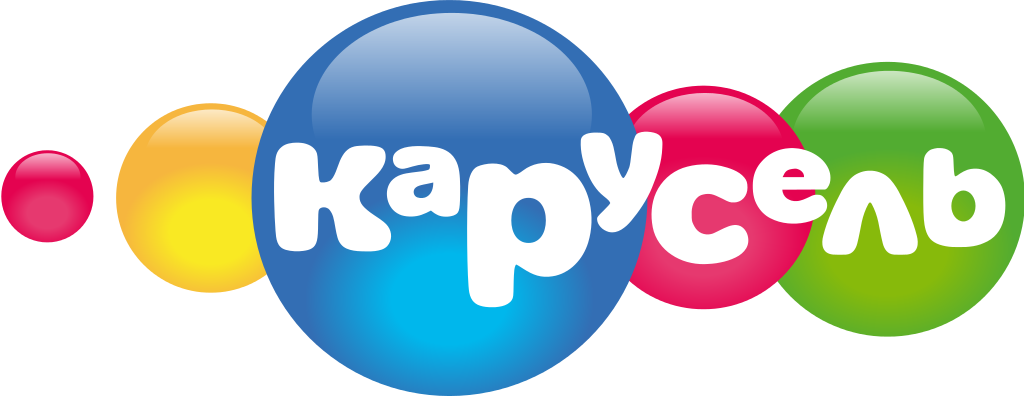 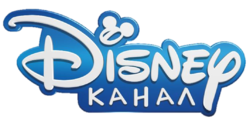 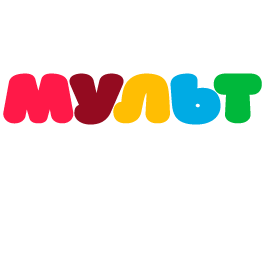 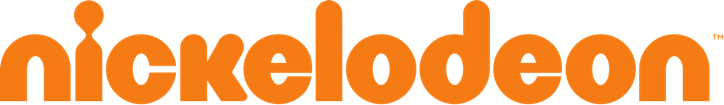 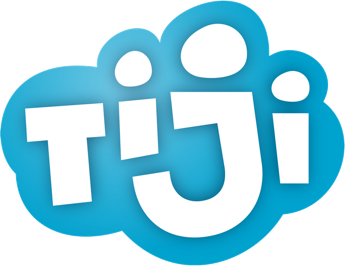 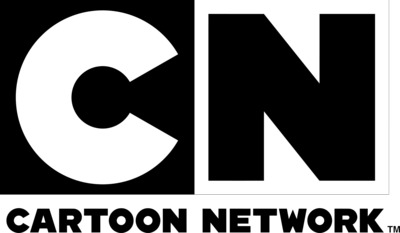 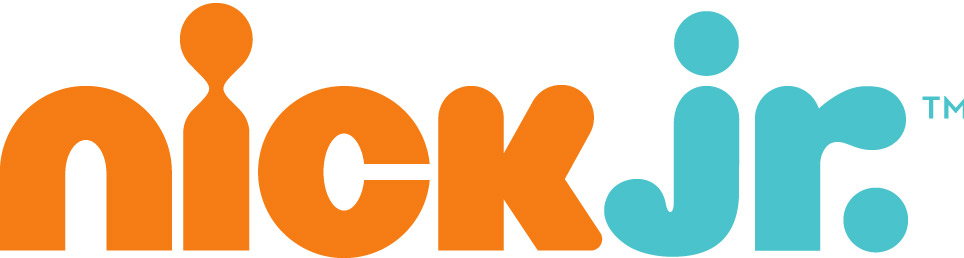 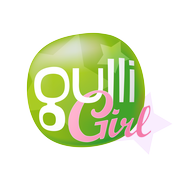 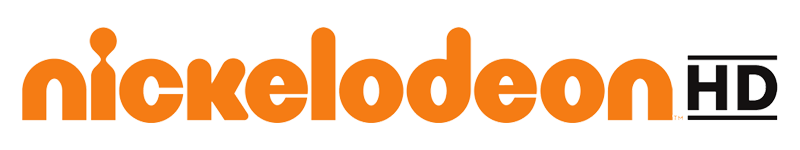 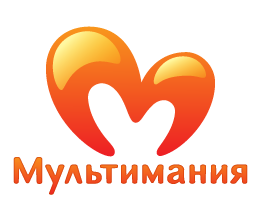 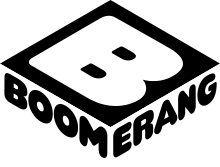 Россия 100+, аудитория 4-17, доля аудитории (%), 5:00 – 29:00, сен 2016- апр 2017, выделены каналы с Affinity > 250
15
Топ-50 телеканалов в аудитории 18-34
Выделены каналы аффинитивные на целевую
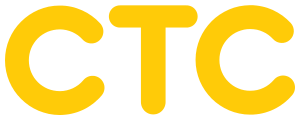 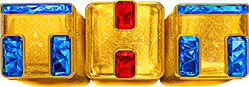 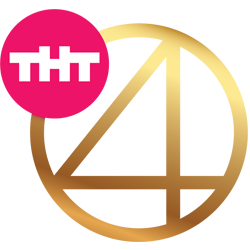 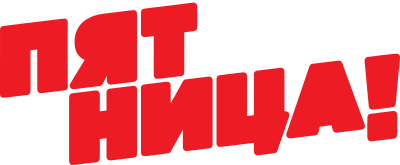 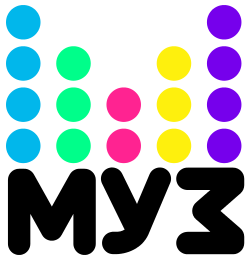 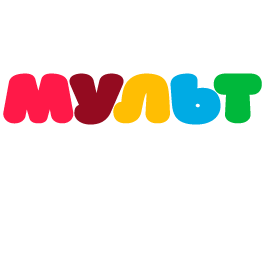 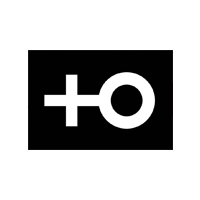 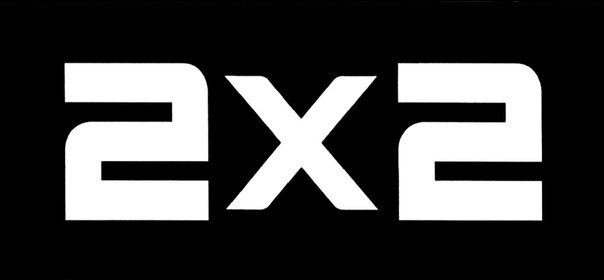 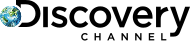 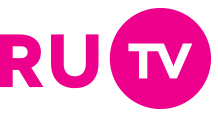 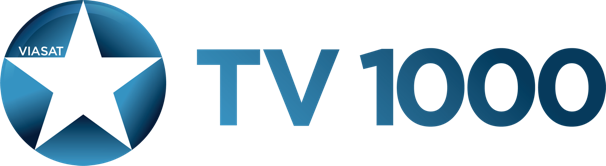 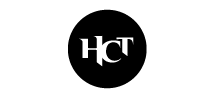 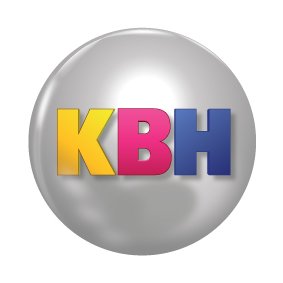 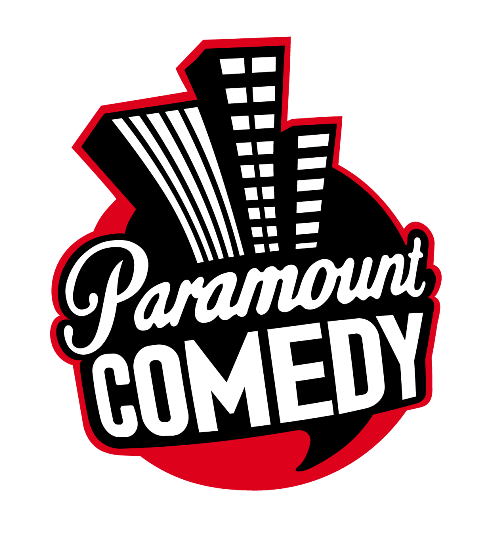 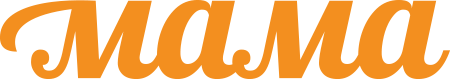 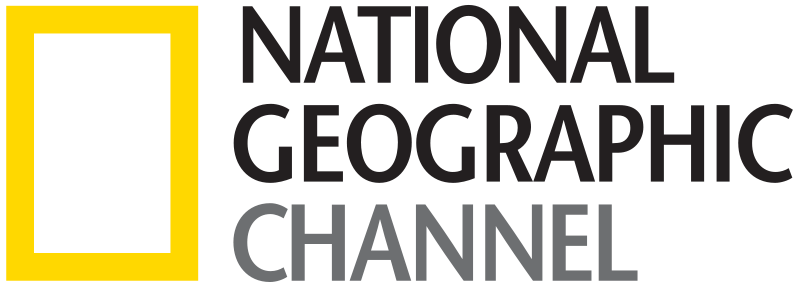 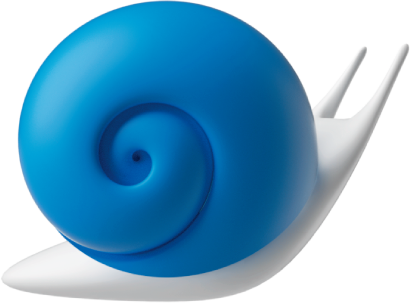 Россия 100+, аудитория 18-34, доля аудитории (%), 5:00 – 29:00, сен 2016- апр 2017, выделены каналы с Affinity > 110
16
Топ-50 телеканалов в аудитории 35-54
Выделены каналы аффинитивные на целевую
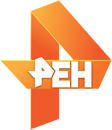 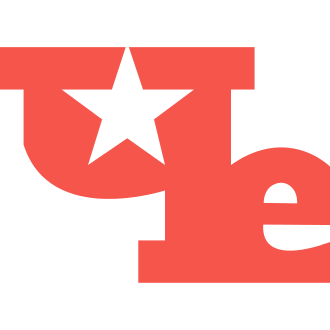 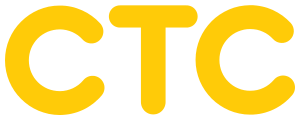 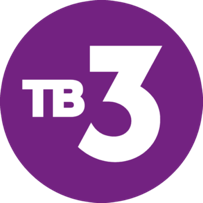 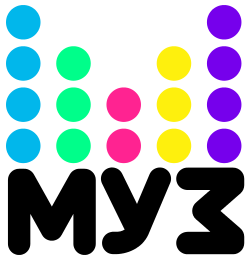 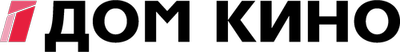 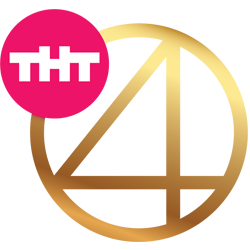 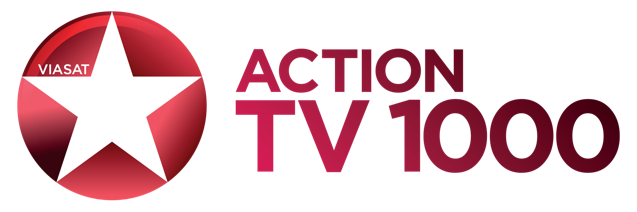 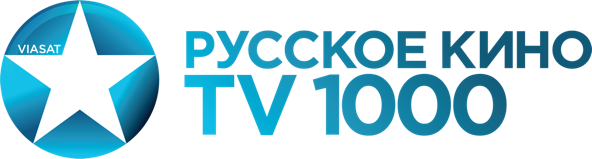 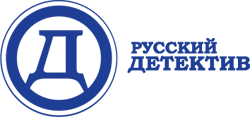 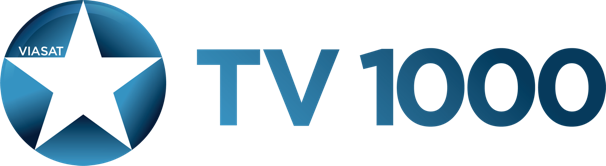 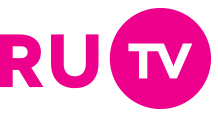 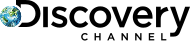 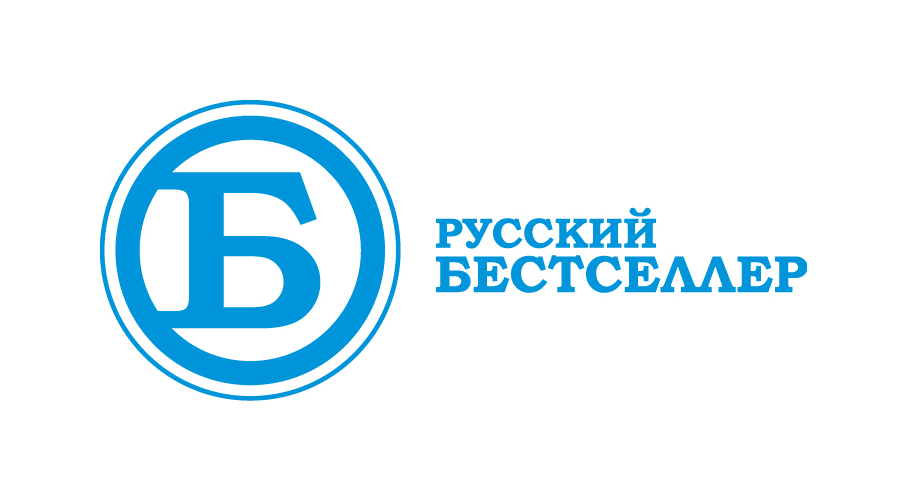 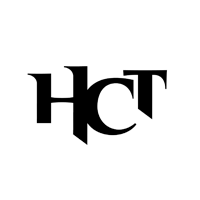 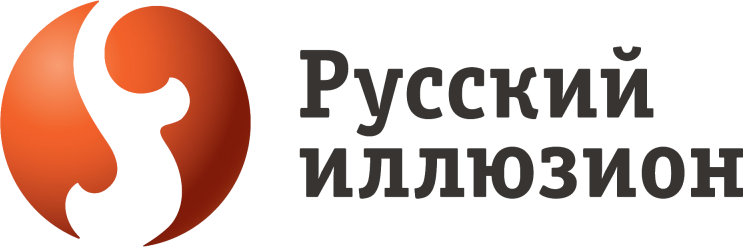 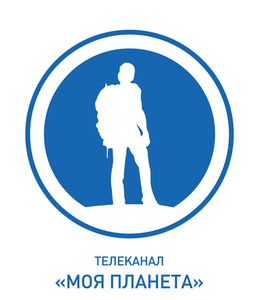 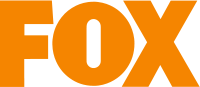 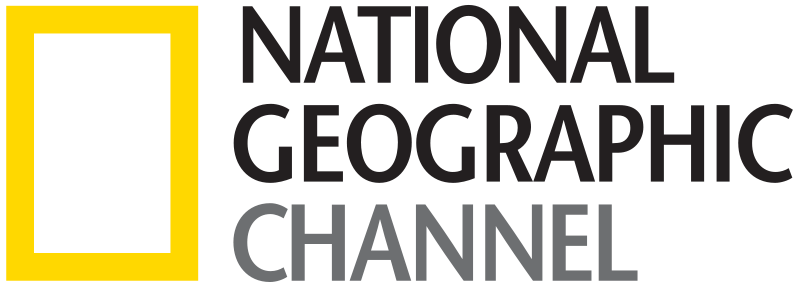 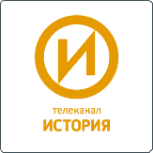 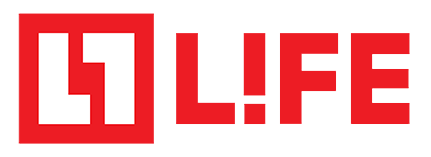 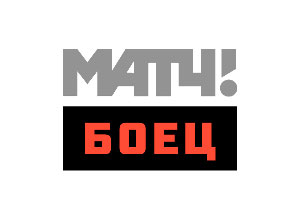 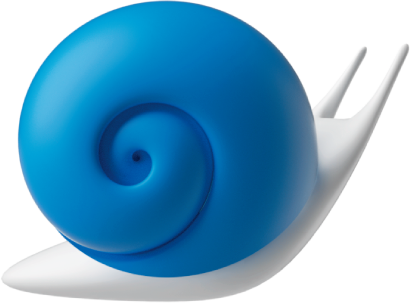 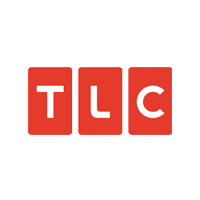 Россия 100+, аудитория 35-54, доля аудитории (%), 5:00 – 29:00, сен 2016- апр 2017, выделены каналы с Affinity > 120
17
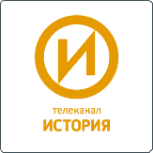 Топ-50 телеканалов в аудитории 55+
Выделены каналы аффинитивные на целевую
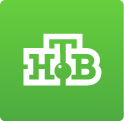 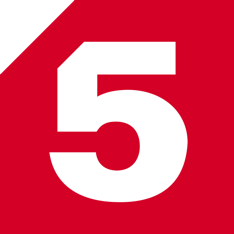 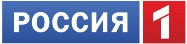 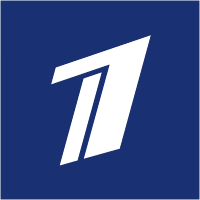 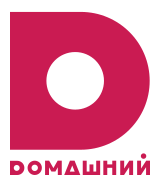 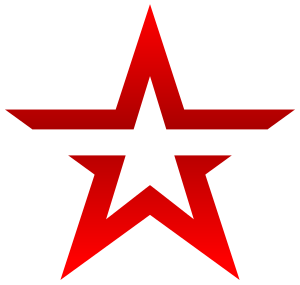 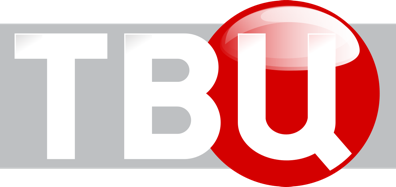 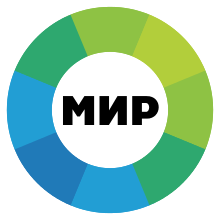 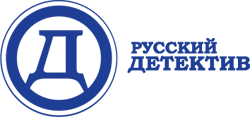 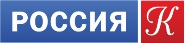 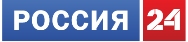 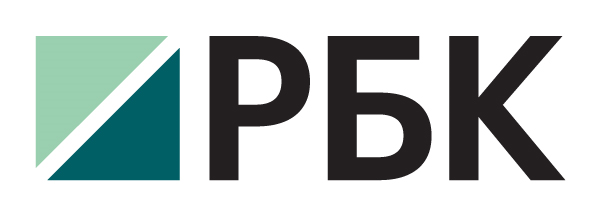 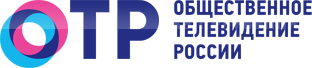 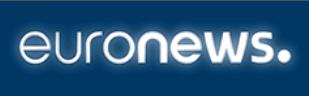 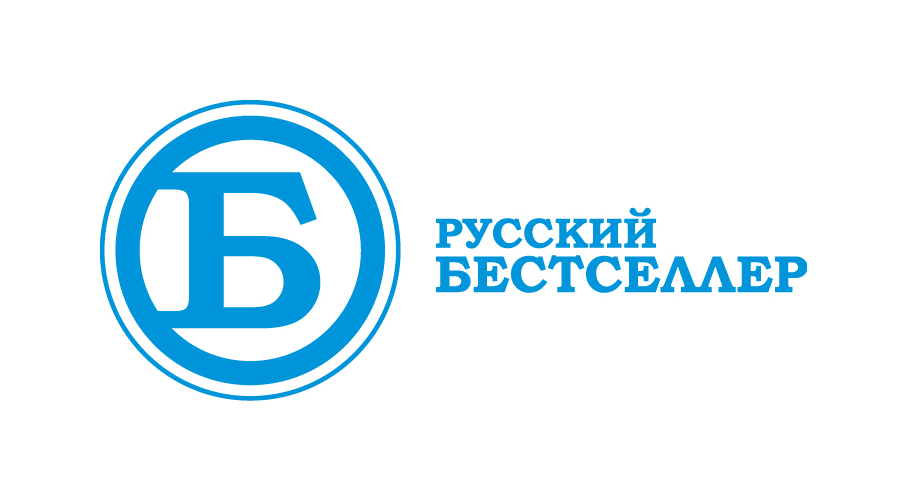 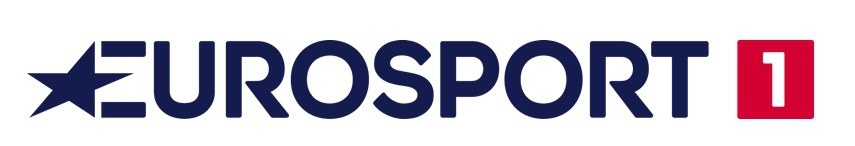 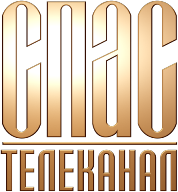 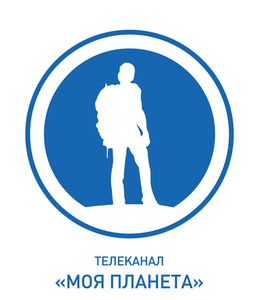 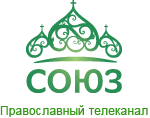 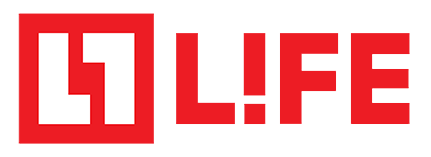 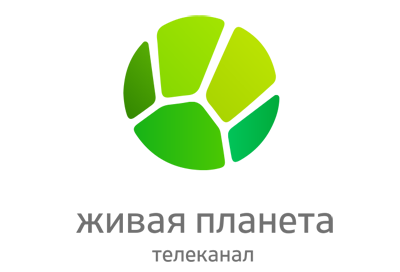 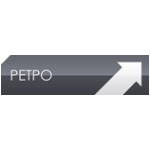 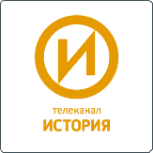 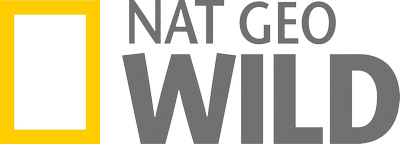 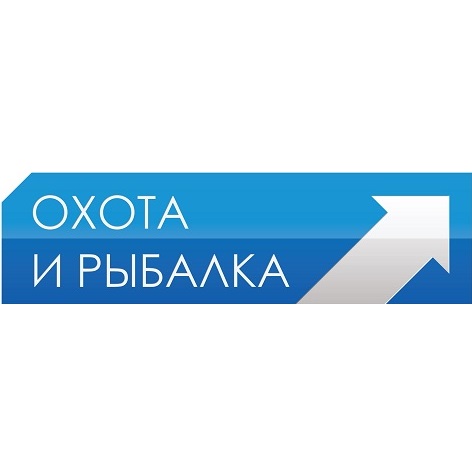 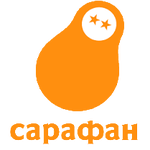 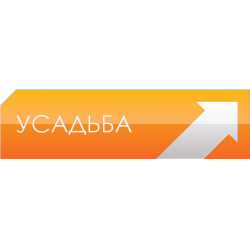 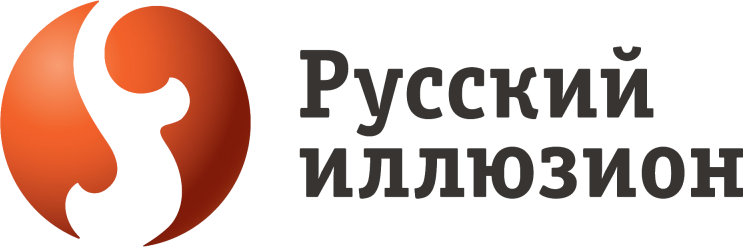 Россия 100+, аудитория 55+, доля аудитории (%), 5:00 – 29:00, сен 2016- апр 2017, выделены каналы с Affinity > 150
18
Список измеряемых каналов проекта TV Index Plus (1)
19
Список измеряемых каналов проекта TV Index Plus (2)
200+каналов в измерении
20
Локальные каналы, вещающие полные сутки
Города 100+, аудитория 4+, Локальные телеканалы, вещающие полные сутки, 01 сентября 2016 – 21 мая 2017 г, Share%
ВЕТТА 24 с 11 апреля 2017 г., САРАТОВ 24 с 01 декабря 2016 г, ДОН 24 с 16 января 2017 г.
49 КАНАЛ, АФОНТОВО, ЕНИСЕЙ –  без мониторинга с 16 марта 2017 г.
21
Локальные каналы, вещающие полные сутки
Новостные телеканалы
Города 100+, аудитория 4+, Локальные телеканалы, вещающие полные сутки, 01 сентября 2016 – 21 мая 2017 г, Share%
ВЕТТА 24 с 11 апреля 2017 г., САРАТОВ 24 с 01 декабря 2016 г, ДОН 24 с 16 января 2017 г.
49 КАНАЛ, АФОНТОВО, ЕНИСЕЙ –  без мониторинга с 16 марта 2017 г.
22
Новостные телеканалы
Предложение vs. Спрос
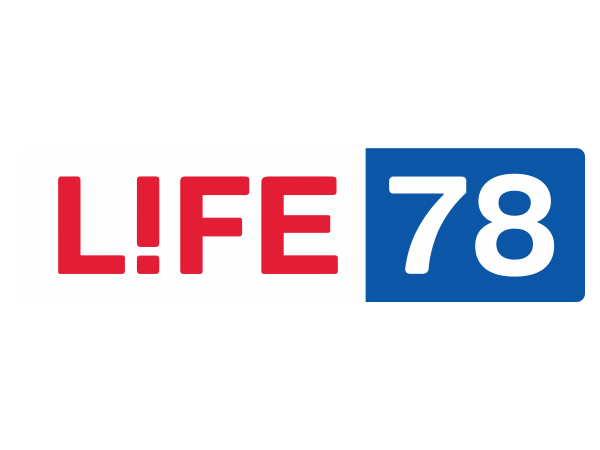 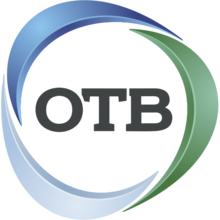 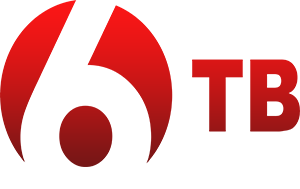 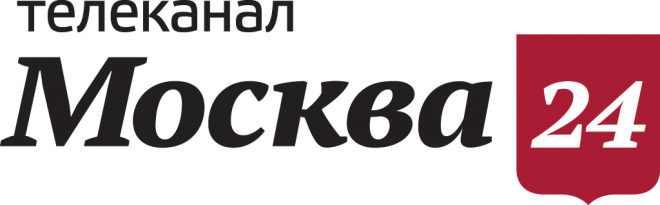 Города 100+, аудитория 4+, Локальные телеканалы, вещающие полные сутки, 01 сентября 2016 – 21 мая 2017 г, % of Duration, % of ATV
23
Новостные телеканалы
ТОП-1 по рейтингу в жанре Новости
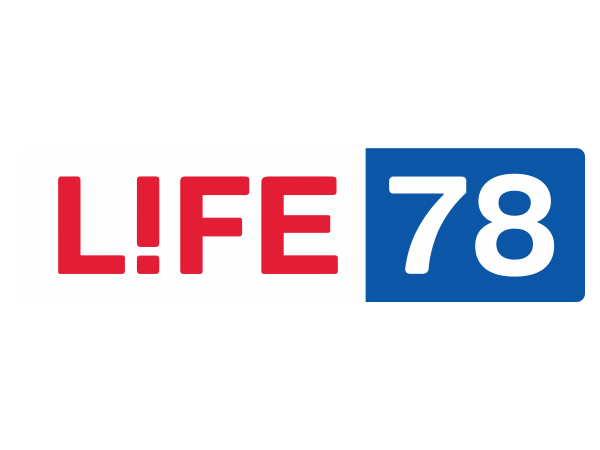 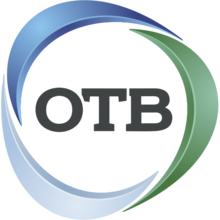 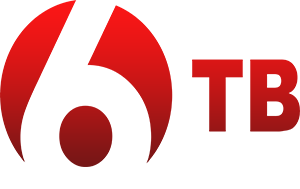 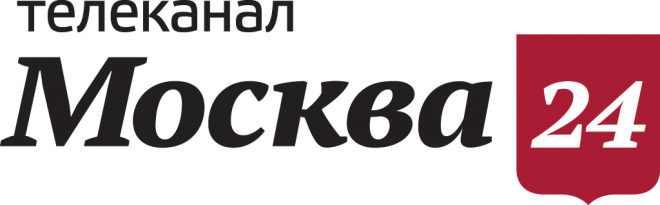 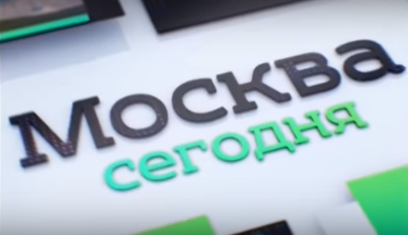 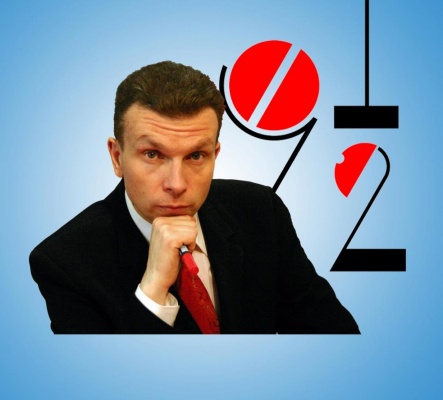 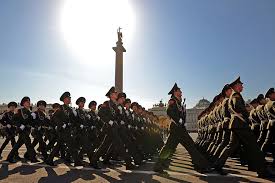 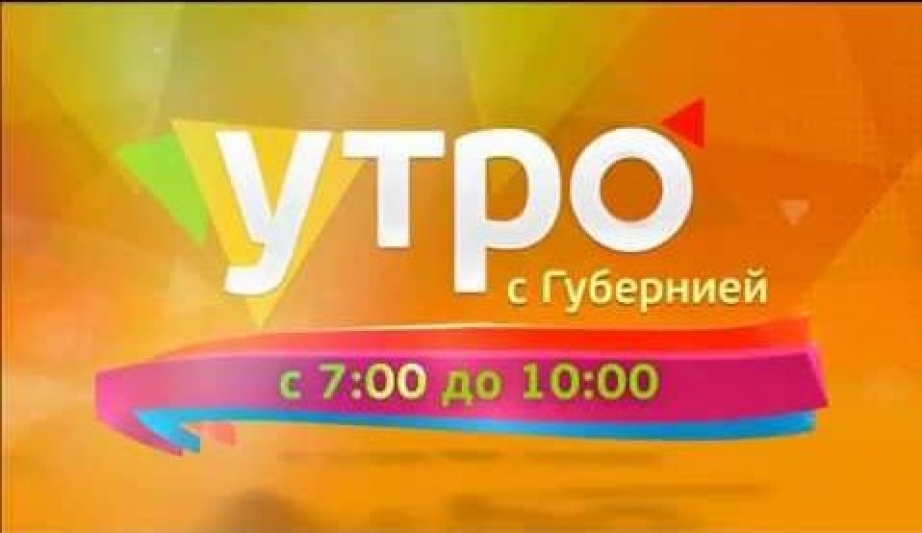 Утро с Губернией
(Ежедневные новости,
09.05.2017, 10:49
Share=50.4%)
Мегаполис
(Ежедневные новости,
05.01.2017, 23:00
Share=3.2%)
9 ½ (Девять с половиной)
(Ежедневные новости,
06.04.2017, 21:28
Share=8.5%)
Парад войск Санкт-Петербургского гарнизона
(Репортаж, трансляция,
09.05.2017, 9:55
Share=10.7%)
Города 100+, аудитория 4+, Локальные телеканалы, вещающие полные сутки, Жанр новости, 01 сентября 2016 – 21 мая 2017 г, программы длительностью не менее 5 минут, Share%
24
Локальные каналы, вещающие полные сутки
Каналы общего профиля
Города 100+, аудитория 4+, Локальные телеканалы, вещающие полные сутки, 01 сентября 2016 – 21 мая 2017 г, Share%
ВЕТТА 24 с 11 апреля 2017 г., САРАТОВ 24 с 01 декабря 2016 г, ДОН 24 с 16 января 2017 г.
49 КАНАЛ, АФОНТОВО, ЕНИСЕЙ –  без мониторинга с 16 марта 2017 г.
25
Каналы общего профиля
Предложение vs. Спрос
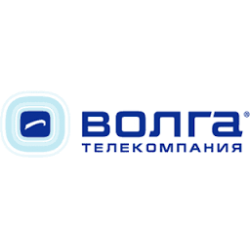 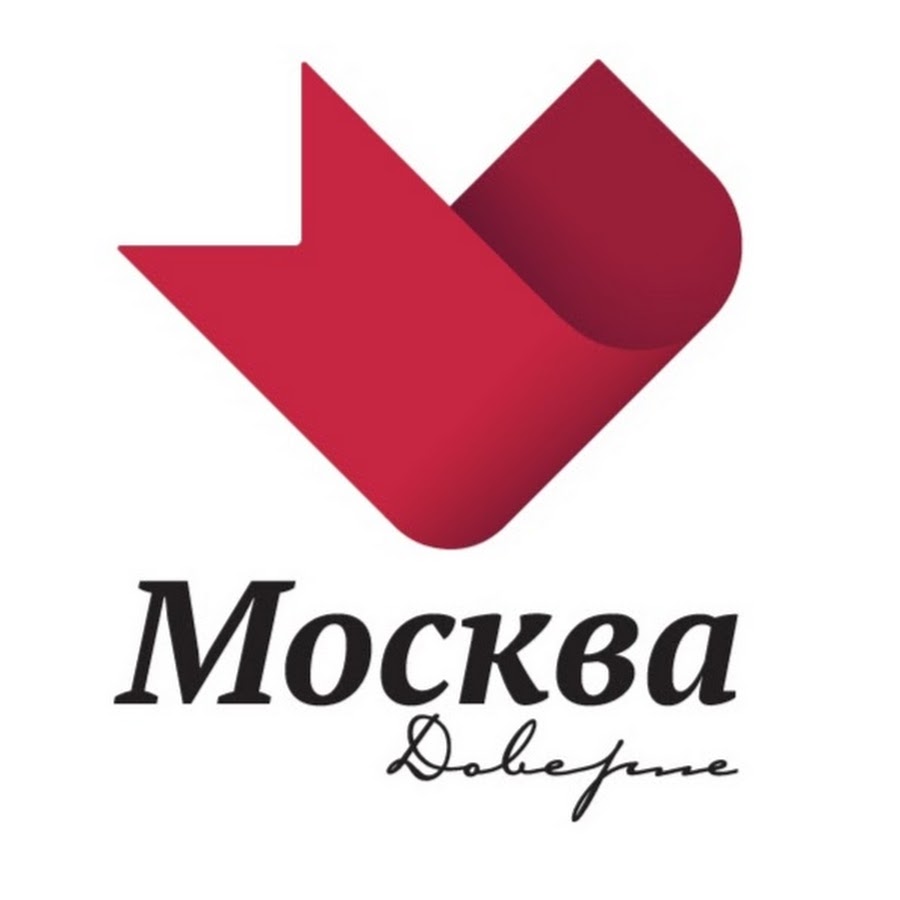 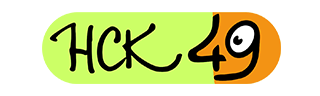 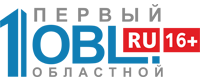 Города 100+, аудитория 4+, Локальные телеканалы, вещающие полные сутки, 01 сентября 2016 – 21 мая 2017 г, % of Duration, % of ATV
26
[Speaker Notes: 49 канал – только аудиторные данные с 16 марта]
Каналы общего профиля
ТОП-1 по рейтингу в наиболее популярном жанре канала
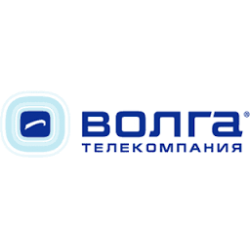 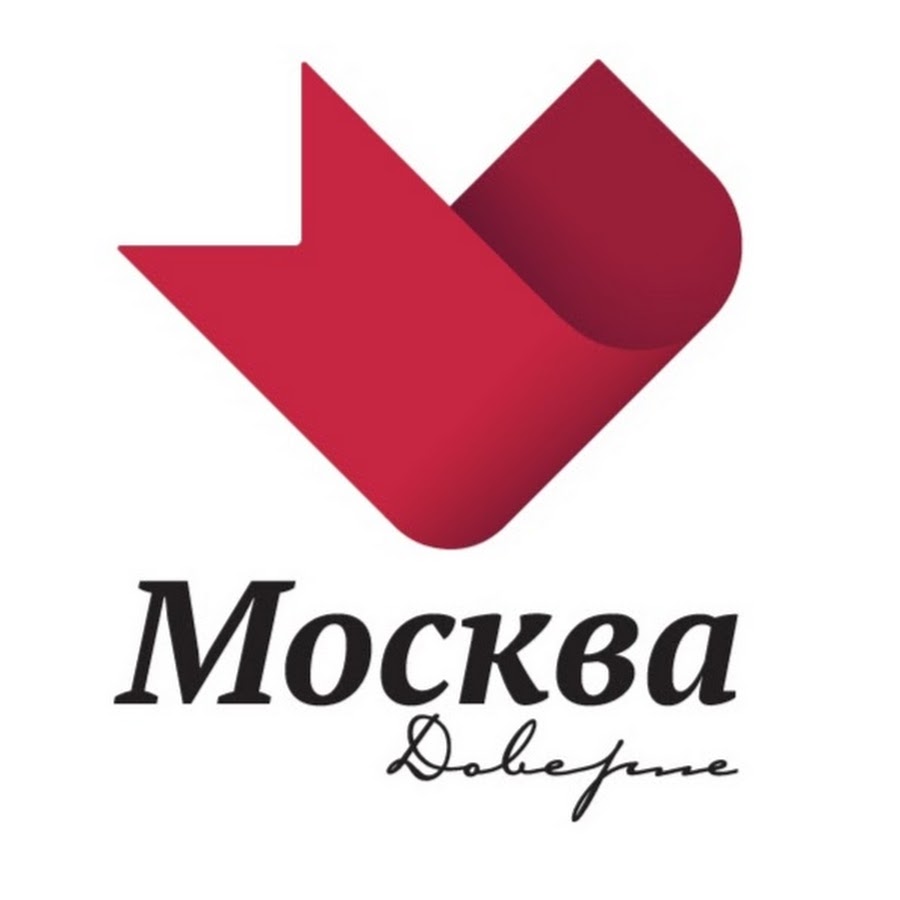 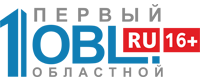 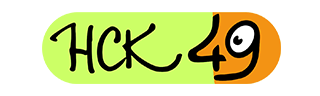 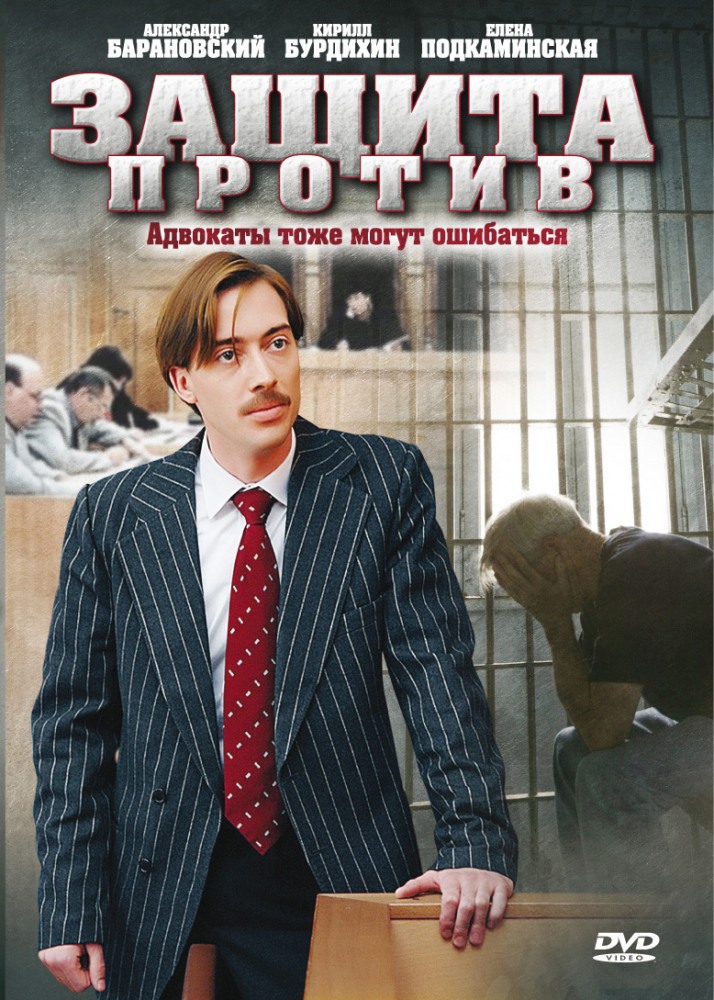 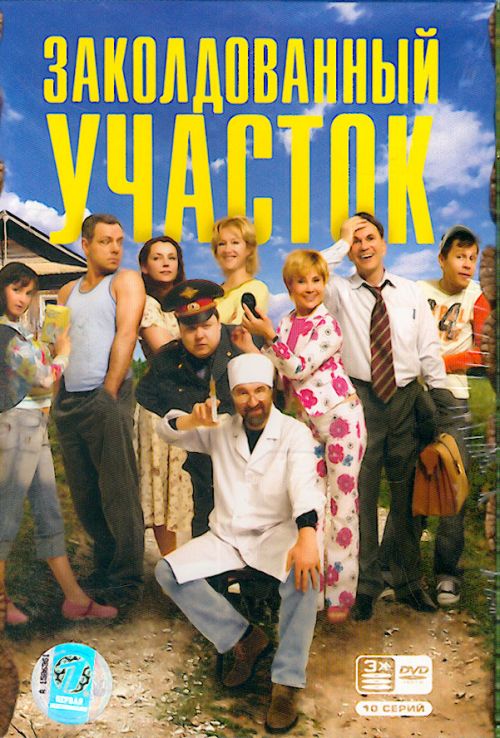 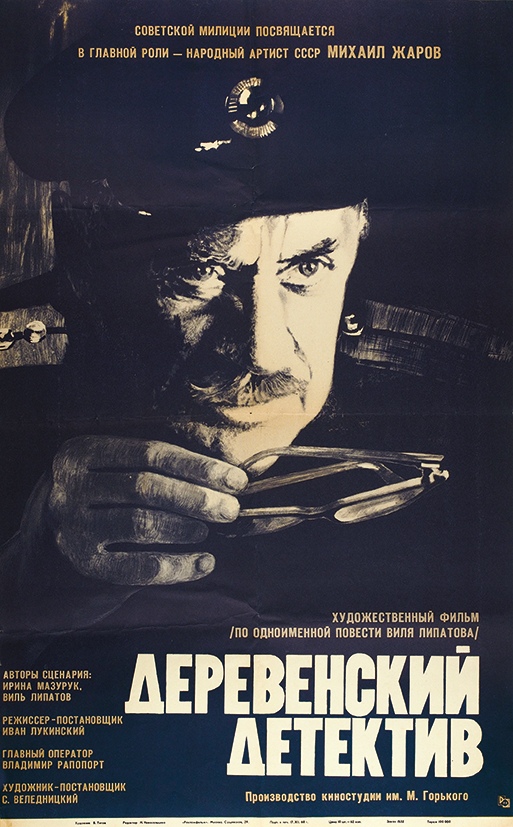 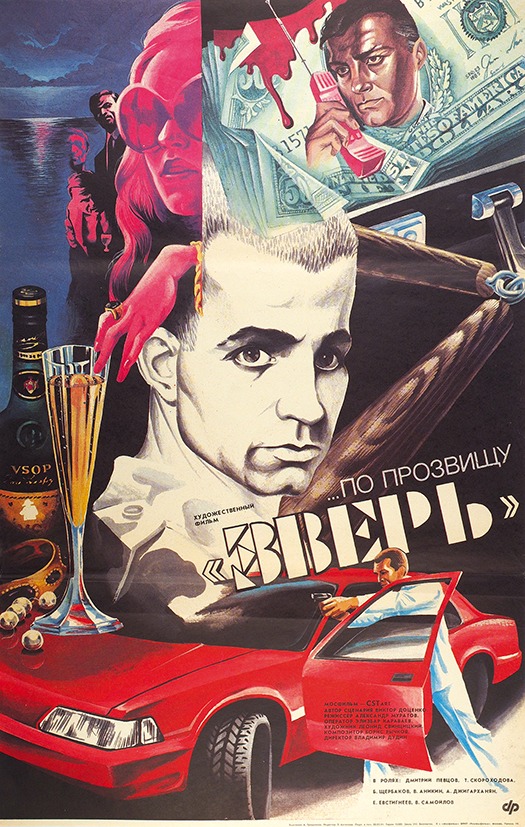 ...По прозвищу зверь
08.12.2016, 21:19
Share=5.1%
Деревенский детектив
27.03.2017, 20:00
Share=2.9%
Защита против
Share=5.3%
Заколдованный участок
Share=12.0%
Города 100+, аудитория 4+, Локальные телеканалы, вещающие полные сутки, наиболее популярный жанр канала, 01 сентября 2016 – 21 мая 2017 г, программы длительностью не менее 5 минут, Share%
27
Локальные каналы с 24 часовым вещанием
Каналы, транслирующие спортивные события
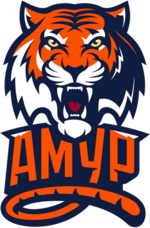 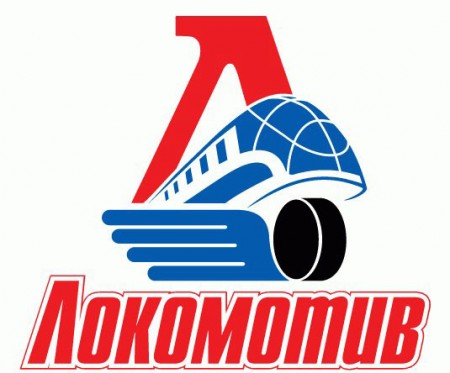 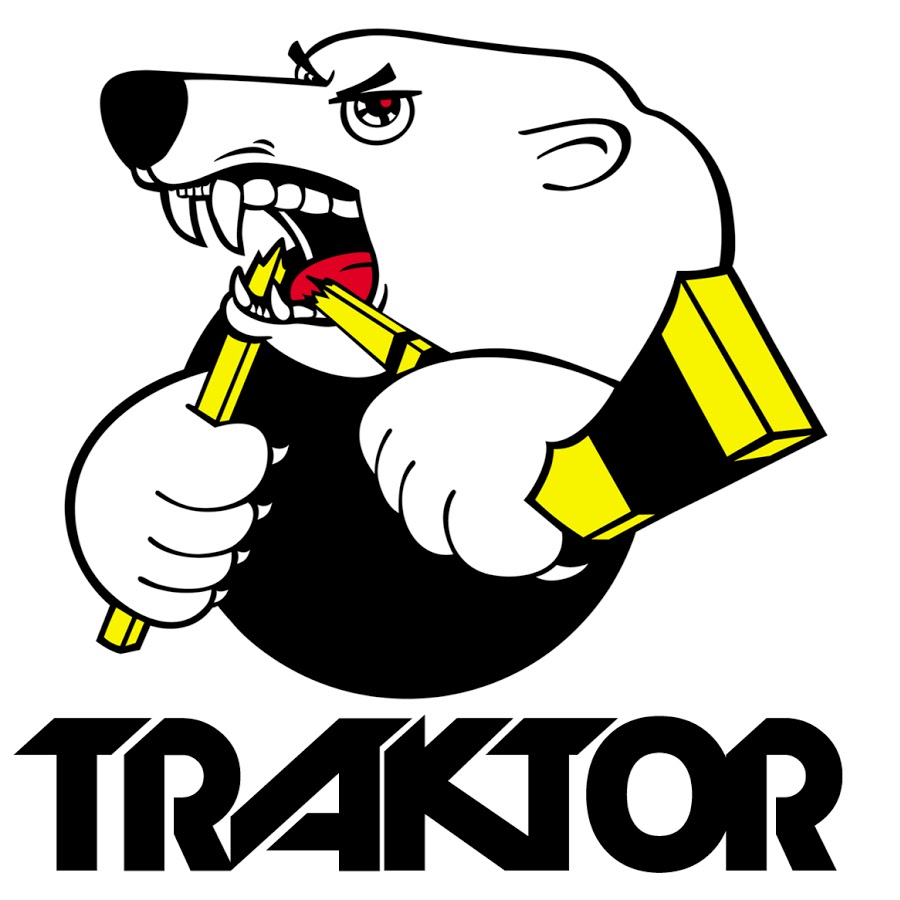 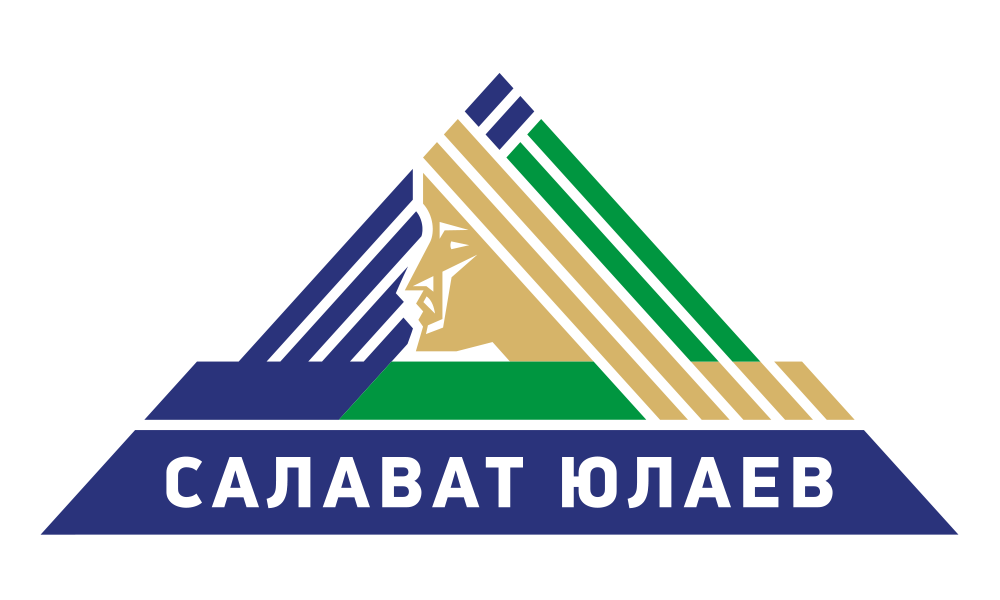 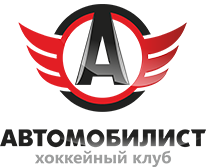 Города 100+, аудитория 4+, Локальные телеканалы, вещающие полные сутки, 01 сентября 2016 – 21 мая 2017 г, Share%
ВЕТТА 24 с 11 апреля 2017 г., САРАТОВ 24 с 01 декабря 2016 г, ДОН 24 с 16 января 2017 г.
49 КАНАЛ, АФОНТОВО, ЕНИСЕЙ –  без мониторинга с 16 марта 2017 г.
28
Каналы, транслирующие спортивные события
Предложение vs. Спрос
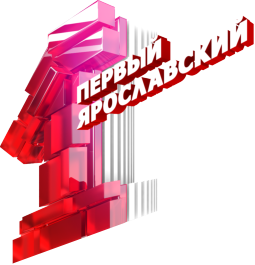 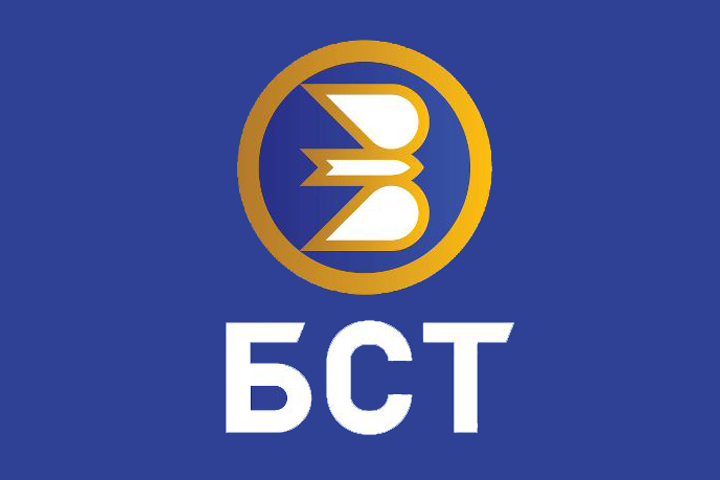 Города 100+, аудитория 4+, Локальные телеканалы, вещающие полные сутки, 01 сентября 2016 – 21 мая 2017 г, % of Duration, % of ATV
29
Каналы, транслирующие спортивные события
АБСОЛЮТНЫЙ ТОП-1
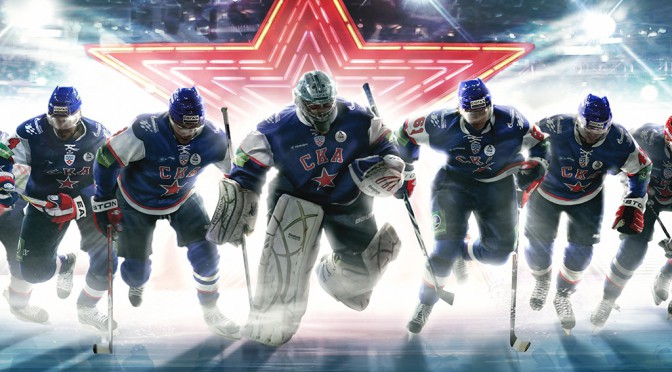 Хоккей. КХЛ. Открытый чемпионат России 2016-2017
(ЦСКА (Москва) - Локомотив (Ярославль)) 
(Трансляция спортивного события, 16.03.2017, 21:29, Share= 21.8%)
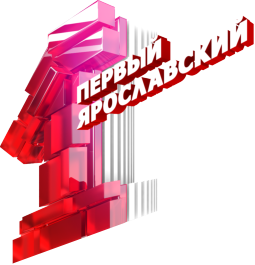 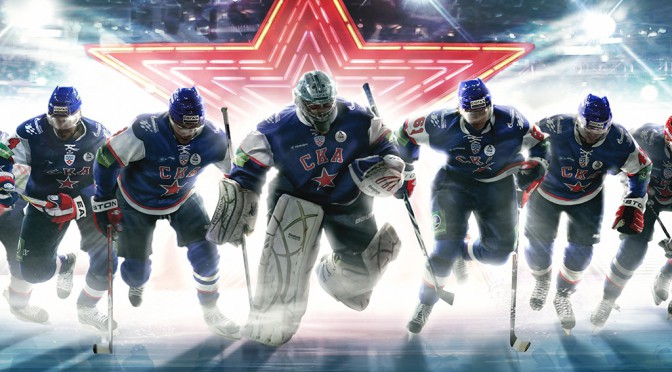 Хоккей. КХЛ. Открытый чемпионат России 2016-2017
(Салават Юлаев (Уфа) - Витязь (Чехов)) 
(Трансляция спортивного события, 23.11.2016, 20:35, Share=11.4%)
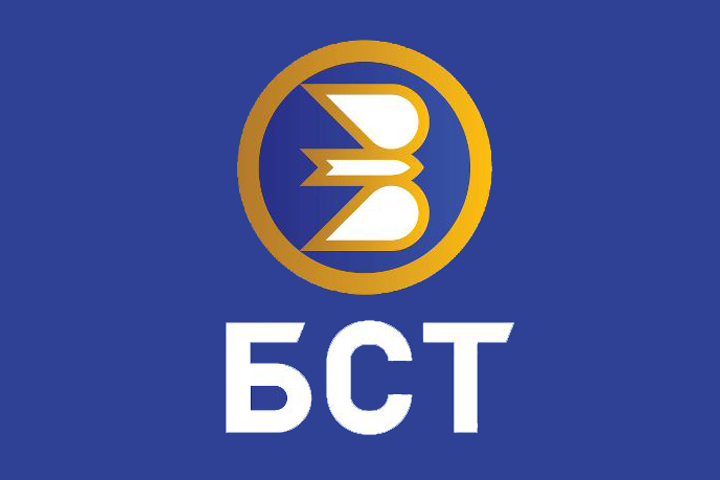 Города 100+, аудитория 4+, Локальные телеканалы, вещающие полные сутки, ТОП по рейтингу уникального выпуска, 01 сентября 2016 – 21 мая 2017 г., программы длительностью не менее 5 минут, Share%
30
жанры
31
Жанровые предпочтения россиян
Документ.
Спорт
Музыкальные
Россия 100+, аудитория 4+, 01.09.2016 – 21.05.2017, предложение - % по длительности вещания жанра, спрос - % по времени смотрения среди населения
32
ТОП-3 сериала за сезон 2016-2017 по рейтингу
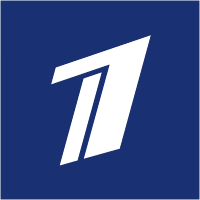 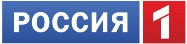 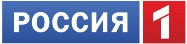 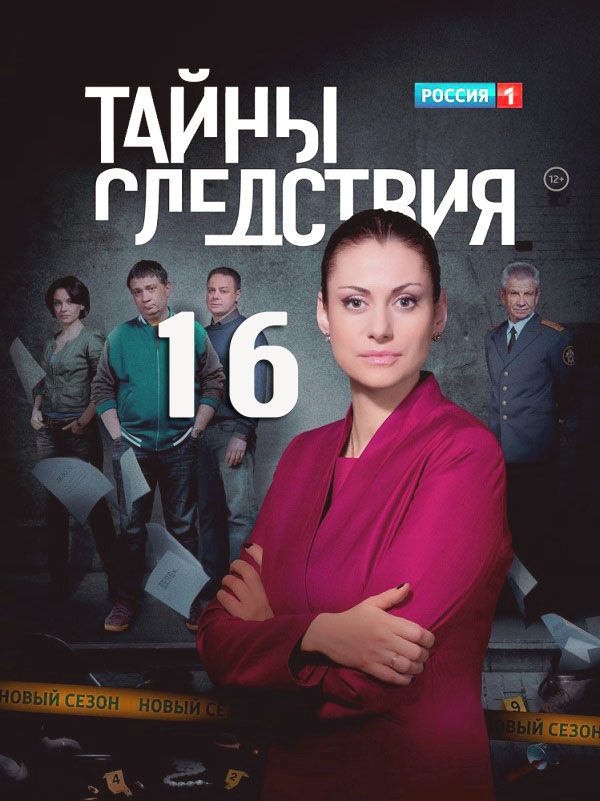 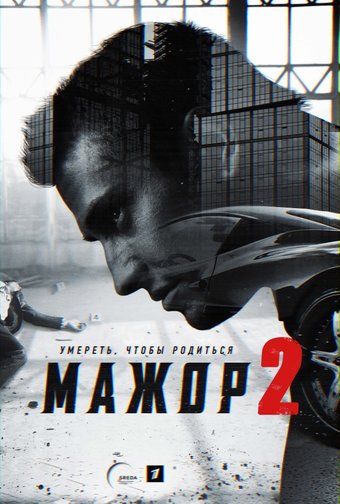 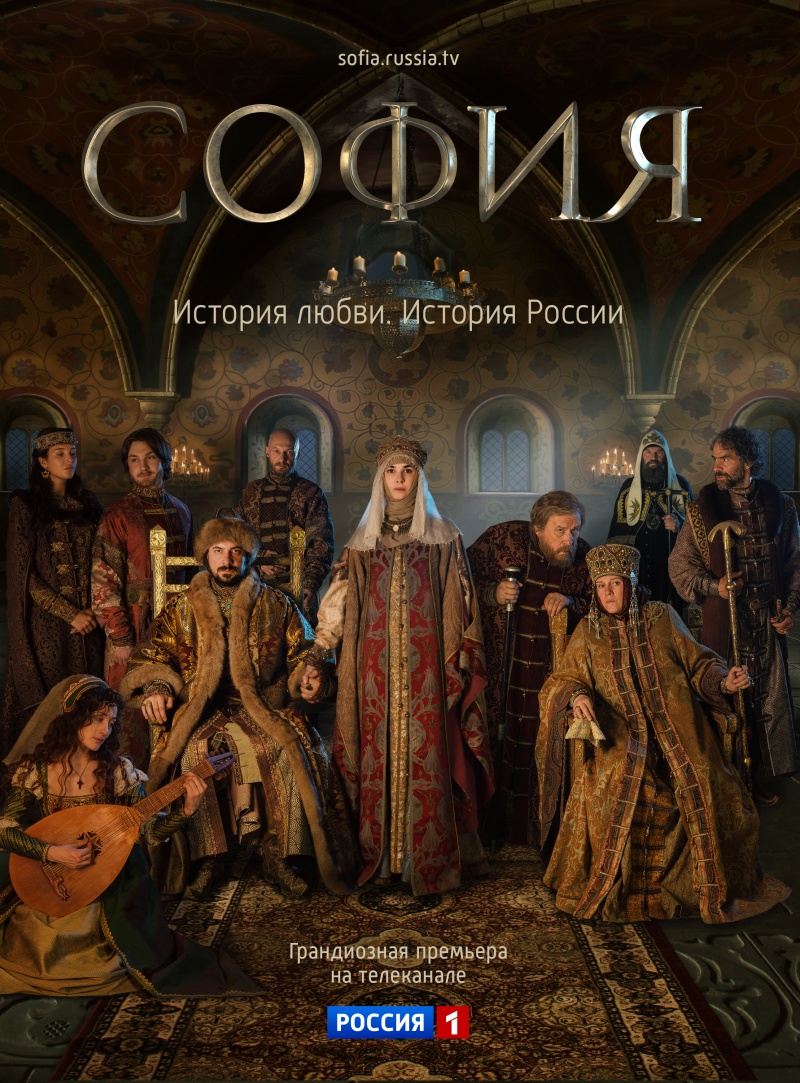 №1 в 12 городах
№1 в 4 городах
№1 в 1 городе
Россия – 21.2%Тверь – 29.0%
Россия – 19.4%Санкт-Петербург – 27.4%
Россия – 25.4%Иркутск – 43.2%
Россия 100+, Города 100+, аудитория 4+, 01.09.2016 – 21.05.2017, топ по среднему рейтингу за все выходы.
33
[Speaker Notes: Ижевск и Челябинск]
ТОП-3 кинофильма за сезон 2016-2017 по рейтингу
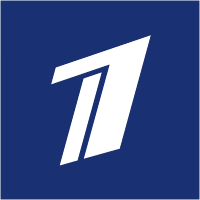 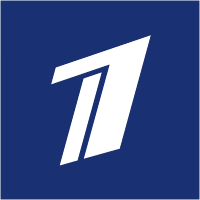 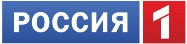 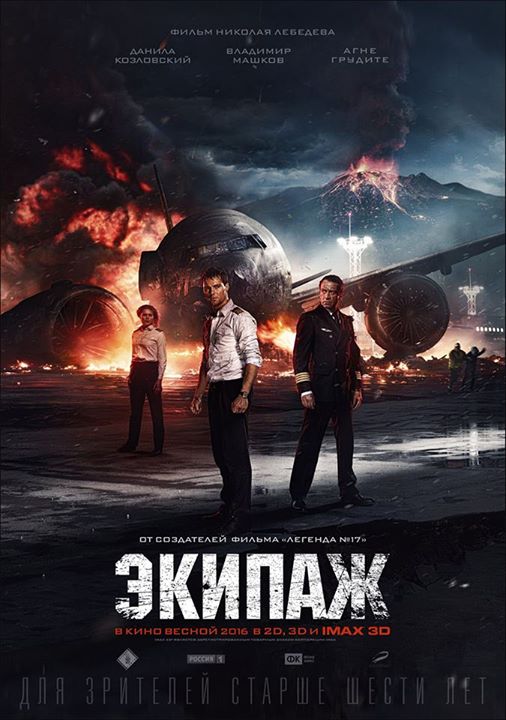 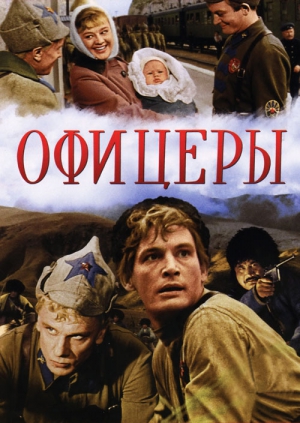 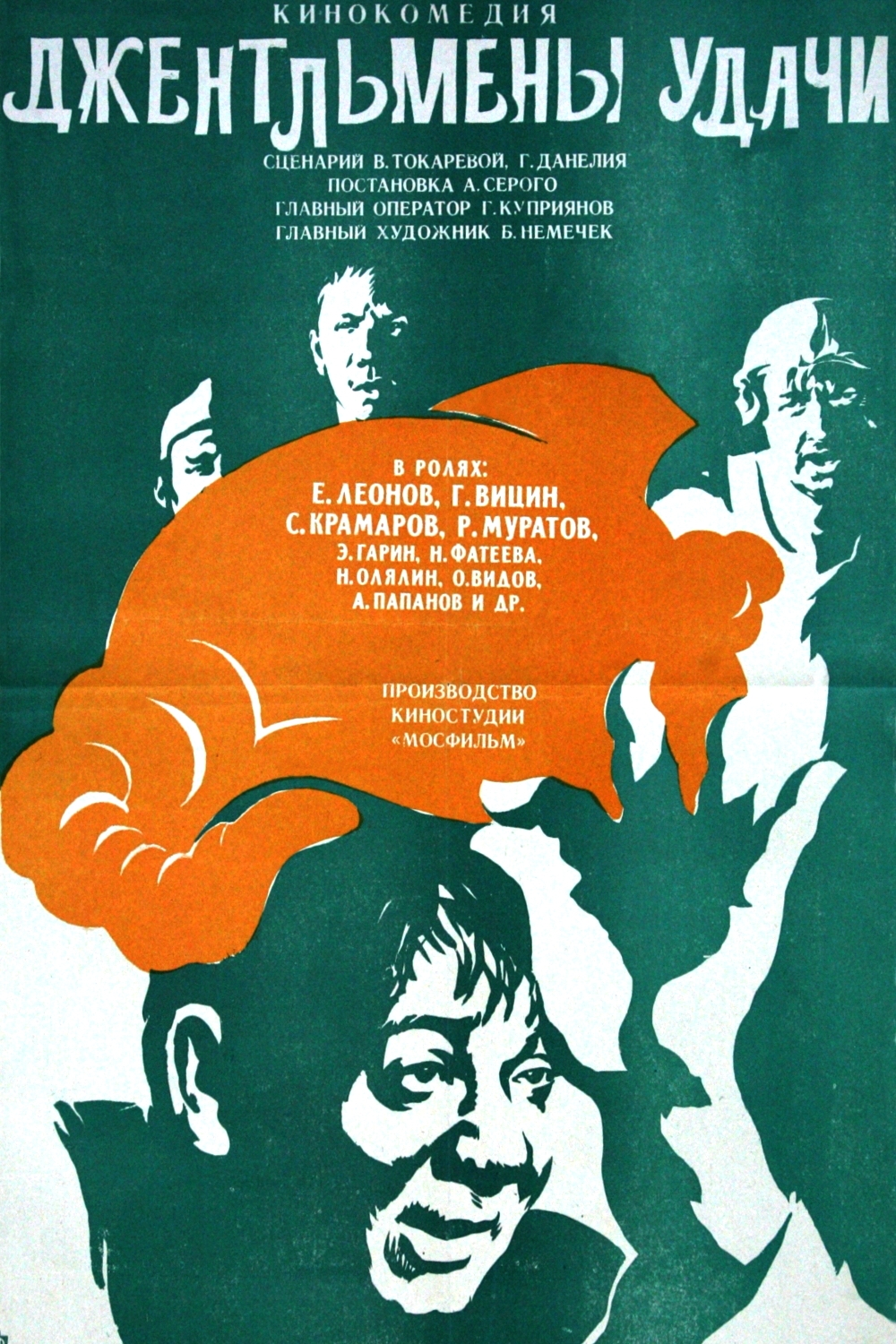 №1 в 14 городах
№1 в 3 городах
Россия – 22.5%
Томск – 33.6%
Россия – 26.1%Красноярск – 38.9%
Россия – 30.6%Ставрополь – 41.4%
Россия 100+, Города 100+, аудитория 4+, 01.09.2016 – 21.05.2017, топ по рейтингу среди уникальных выпусков.
34
[Speaker Notes: Джентльмены удачи не попали в топ-1 ни в одном городе прост]
ТОП-3 развлекательных передачи за сезон 2016-2017
По среднему рейтингу всех выпусков
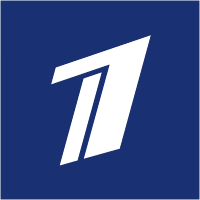 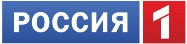 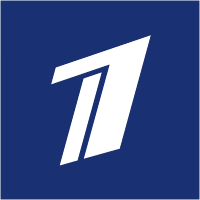 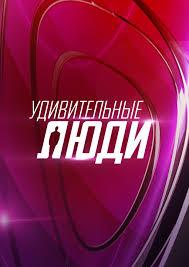 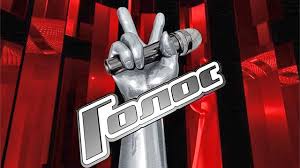 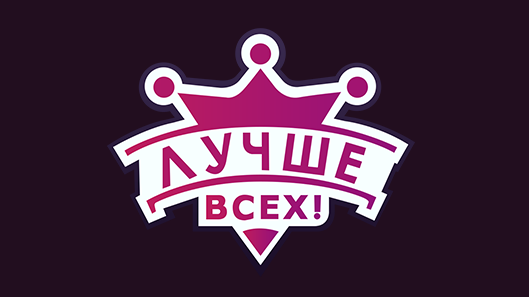 №1 в 4 городах
№1 в 7 городах
№1 в 13 городах
Россия – 22.5%Иркутск – 31.8%
Россия – 19.7%Тула – 29.5%
Россия – 21.1%Иркутск – 28.2%
Россия 100+, Города 100+, аудитория 4+, 01.09.2016 – 21.05.2017, топ по среднему рейтингу за все выходы.
35
ТОП-3 развлекательных передачи за сезон 2016-2017
По уникальному выпуску
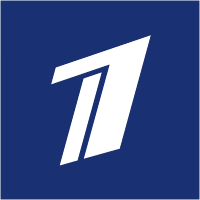 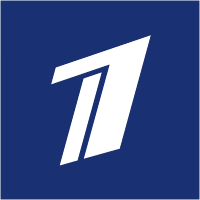 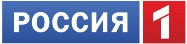 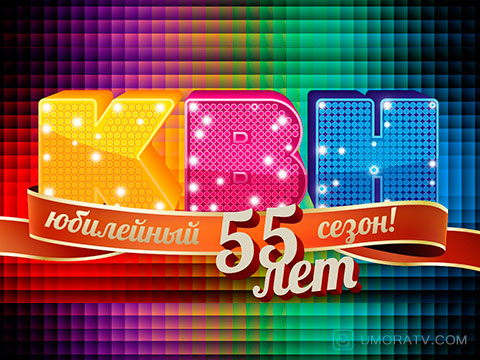 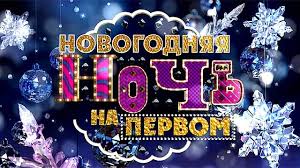 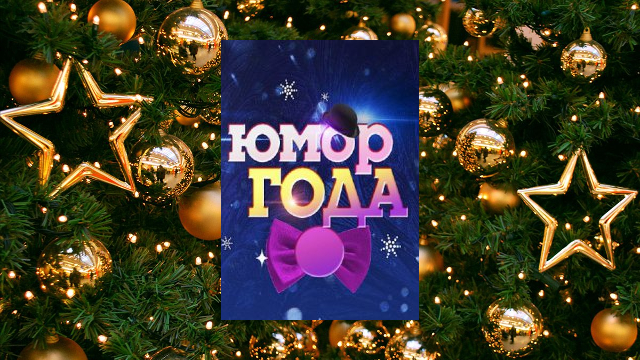 №1 в 26 городах
№1 в 2 городах
№1 в 1 городе
Россия – 18.8%Самара – 27.6%
Россия – 28.7%Иркутск – 42.7%
Россия – 18.5%Иркутск – 33.9%
Россия 100+, Города 100+, аудитория 4+, 01.09.2016 – 21.05.2017, топ по рейтингу среди уникальных выпусков.
36
ТОП-10 новостных передачи
По среднему рейтингу
Россия 100+, аудитория 4+, 01.09.2016 – 21.05.2017, Ежедневные новости, Информационно-аналитическая передача (комментарии), топ по среднему рейтингу, не менее 10 выпусков за сезон. Спецвыпуски исключены.
37
ТОП-10 социально-политических передач
По среднему рейтингу
Россия 100+, аудитория 4+, 01.09.2016 – 21.05.2017, топ по среднему рейтингу, не менее 10 выпусков за сезон.
38
Время просмотра новостей среди населения
2016-2017
2012-2013
Россия 100+, аудитория 4+, Среднесуточное время просмотра по категориям «Ежедневные новости» и «Информационно-аналитическая передача» на каналах: Первый канал, Россия 1, НТВ, Россия 24, ТВ Центр, Рен ТВ, Пятый канал, Звезда, *Сезон – 01 сентября -21 мая
39
[Speaker Notes: По 17]
ТОП-10 спортивных передач
Россия 100+, аудитория 4+, 01.09.2016 – 21.05.2017, Спортивная программа, топ по рейтингу уникальных трансляций, программы длительностью не менее 5 минут, TVR, Share
40
ТОП-15 трансляций
Россия 100+, аудитория 4+, 01.09.2016 – 21.05.2017, топ по рейтингу уникальных трансляций, программы длительностью не менее 5 минут, TVR, Share
41
Охват телевидения за месяц в целевых группах (%)
Все 4+
4..17
18..34
35..54
55+
99%
99%
98%
99%
99%
Россия 100+, среднемесячный охват ТВ (% населения), 01.09.2016 – 21.05.2017
42
СПАСИБО ЗА ВНИМАНИЕ!

Irina.Suanova@mediascope.net
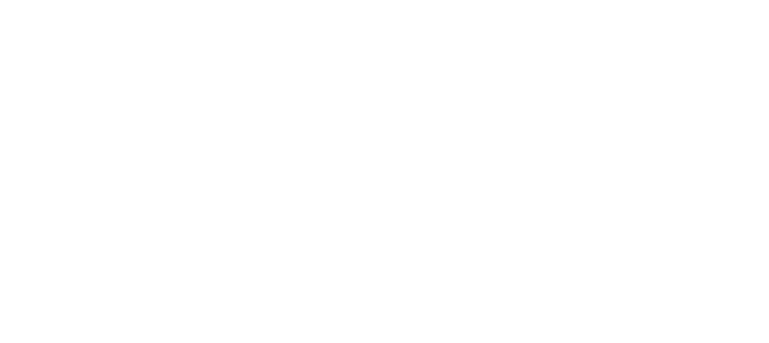